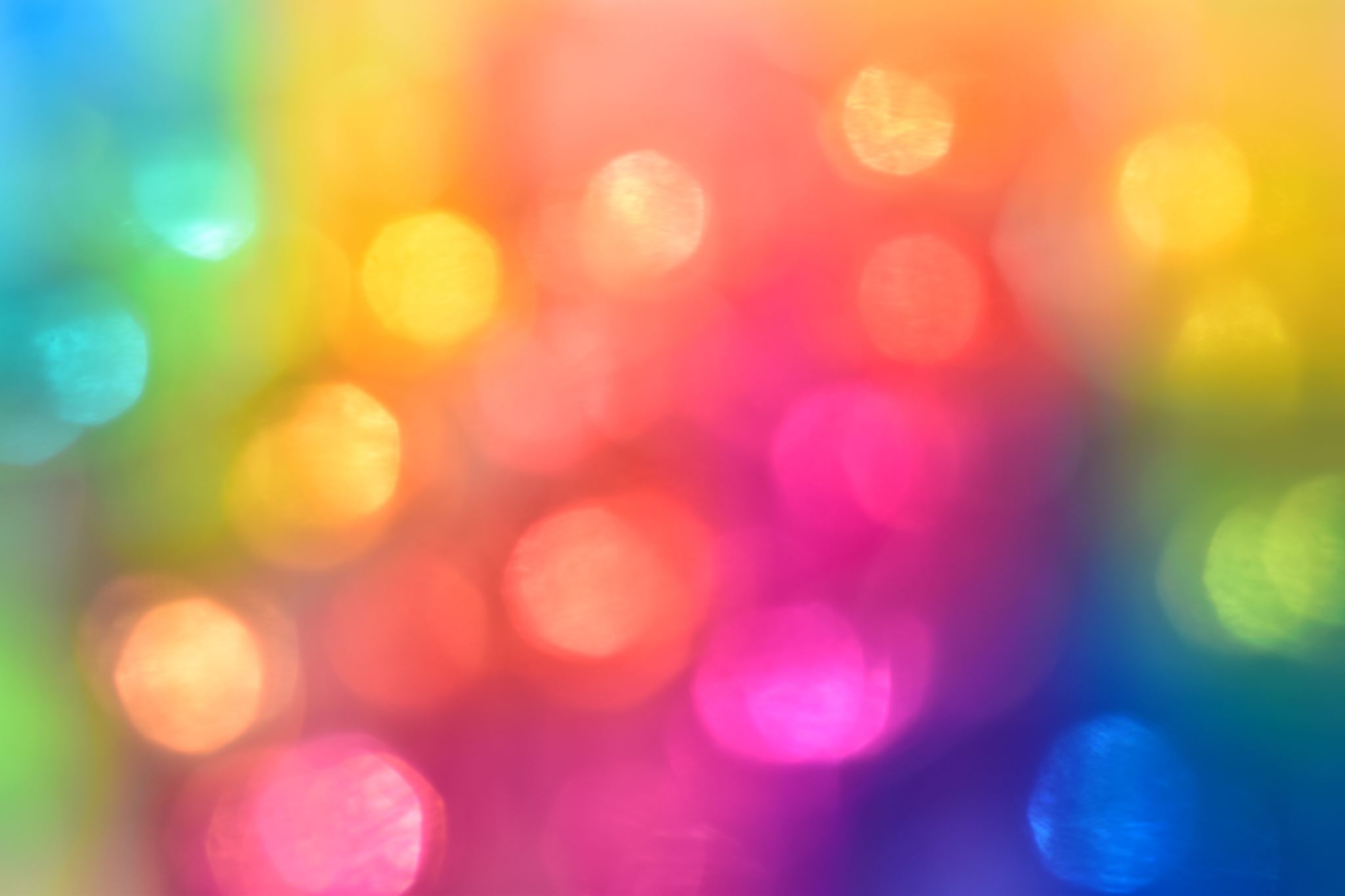 Porovnání pořadů Ochránce a božena
Sára Suchá
UČO 457504
Ochránce
10 dílů
Odvysíláno na ČT1
Podzim 2021
První díl vyšel 5.9. 2021 a poslední 7.11. 2021
Vysílán v prime time každou neděli od 20 hodin (po dobu deseti týdnů)
Stopáž jednotlivých dílů mezi 60 a 70 minutami
Téma: představení problémových případů ve školství a způsobů, jakým je řešit (v sérii je řeší ombudsman Ministerstva školství)
Cíl: rozpoutat diskuzi (k tomu sloužila i otevřená skupina na Facebooku), upozornění na různá témata ze školství, která ne vždy mají jednoduchá řešení (jak se na první pohled může zdát)
božena
4 díly
Odvysíláno na ČT1
Jaro 2021
První díl vyšel 3.1. 2021 a poslední 24.1. 2021
Vysílán v prime time každou neděli od 20 hodin (po dobu čtyř týdnů)
Stopáž jednotlivých dílů mezi 80 a 100 minutami
Téma: O životě Boženy Němcové
Cíl: Představení nástrah v životě ženy v 19. století na příkladu české spisovatelky Boženy Němcové
srovnání podle sledovanosti
Ochránce sledovalo více lidí starších 15ti let přímo v daný čas (Reach 3 613 tisíc) oproti minisérii Božena. Ta však měla vyšší odloženou sledovanost (viz. Tabulka), také měla vyšší share 35,93 % (oproti 31,85% u Ochránce).
srovnání dle pohlaví
Ve srovnání na základě pohlaví, tak oba pořady více sledovaly ženy. Zvláště u Boženy byl podíl ženského publika výrazně větší než mužského (41,75 % podíl žen, 28,62 % podíl mužů). U Ochránce byli diváci vyváženější (28,45 % podíl mužů a 34,57 % podíl žen).
srovnání dle vzdělání
Nejvyšší podíl na sledovanosti byl u obou pořadů u vysokoškolsky vzdělaných lidí, naopak nejnižší byla u lidí se základním vzděláním a výučním listem. Mezi jednotlivými pořady nejsou velké rozdíly v podílu na sledovanosti v rámci stejné skupiny dle vzdělání. Největší rozdíl ve sledování bylo v podílu na publiku středoškolsky vzdělaných lidí, kdy Božena získala 40,54 procentní podíl na divácké skupině a Ochránce 33,27 procentní podíl.
srovnání dle věku
Ve věkovém srovnání vidíme, že Božena i Ochránce získali diváky ve věkových kategoriích od 35 let a starších. U Ochránce vidíme oproti Boženě mírný propad v podílu na sledovanosti u populace od 55 let. Nejméně sledovali Ochránce lidé mezi 15 a 34 lety. U Boženy byl nejmenší podíl na publiku ve věku od 4 do 14 let (nicméně to bylo více než u Ochránce ve stejné věkové skupině).
shrnutí
Oba pořady byly divácky úspěšné. O něco úspěšnější Božena dosáhla sledovanosti 1 milion a 711 tisíc a podíl na celkovém publiku starším 15 let 35,93 %. Ochránce dosáhl sledovanosti 1 milion 373 tisíc a podílu na celkovém publiku starším 15 let byl 31,85 %. 
Oba pořady měly vyšší podíl na sledovanosti u žen (Božena 41,75 %, Ochránce 34,57 %). 
Minisérii Božena nejvíce vyhledávali lidé starší 45 let (45-54 let 37,63, 55+ let 37,69 %), u Ochránce byla nejvýraznější cílová skupina mezi 45 a 54 lety (35,40 %). 
Oba pořady také podobně sledovali lidé vysokoškolsky vzdělaní.